Data types
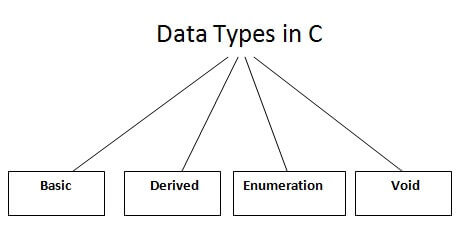 Comes under the category
2
3
Primary (built-in or Basic)Data types
CHARACTER
INTEGER
SIGNED TYPE 	  UNSIGNED TYPE
   INT	   	UNSIGNED INT
     SHORT INT              	  UNSIGNED  SHORT INT
            LONG INT 	         UNSIGNED LONG INT
SIGNED CHARACTER
UNSIGNED CHARACTER
VOID
FLOATING POINT   TYPE
FLOATING  POINT  TYPE
FLOAT
DOUBLE
LONG DOUBLE
VOID
4
Data types
Basic data types: int, float, double, char, and void.
5
Integer Types
6
Size and Range of values for a 16-bit Machine (Integer type)
7
The character type char
8
Character  Types
9
Assigning values to char
char letter;  	/* declare  variable letter of type char */

letter = ‘A';	   /* OK */ 

letter = A;    	 /* NO! Compiler thinks A is a variable */ 

letter = “A";   	/* NO! Compiler thinks “A" is a string */ 
letter = 65;    	/* ok because characters are internally stored as 		numeric values (ASCII code) */
10
Floating-Point Types
11
SIZE AND RANGE OF VALUES FOR 16-BIT MACHINE (FLOATING POINT TYPE)
12
void
2 uses of void are
To specify the return type of a function when it is not returning any value.
To indicate an empty argument list to a function.
13
Summary of Memory Used
14
Summary of Memory Used
15
Important
You can always check the size of a variable using the sizeof() operator.
#include <stdio.h>      
int main() {
  short a;
  long b;
  long long c;
  long double d;

  printf("size of short = %d bytes\n", sizeof(a));
  printf("size of long = %d bytes\n", sizeof(b));
  printf("size of long long = %d bytes\n", sizeof(c));
  printf("size of long double= %d bytes\n", sizeof(d));
  return 0;
}
16
Best Practices for Programming
Naming Variables According to Standards
Prefix 	Data Type 				Example

i 	int and unsigned int 			iTotalMarks
f 	float 						fAverageMarks
d 	double 					dSalary
l 	long and unsigned long 			lFactorial
c 	signed char and unsigned char 		cChoice
ai 	Array of integers 				aiStudentId
af 	Array of float 				afQuantity
ad 	Array of double 				adAmount
al 	Array of long integers 			alSample
ac 	Array of characters 				acEmpName
17
Example: Using data types
18